Images and Filters
CSE 576
Ali Farhadi
Many slides from Steve Seitz and Larry Zitnick
Your plan is …
You have till the end of the day
Email Dun-Yu with your plan
Expect late penalty …..

You have till next Monday to give us a paragraph on your final project.
Project Ideas
Seam Carving

Detecting Shadows

 Features
Learning Features
Features for regions
Comparison of features in the literature

Action Recognition
Human pose
Objects and Interactions
Using Kinect
Detecting unattended luggages
Egocentric 

Grab cut

Video Stabilization

RGBD object Detection

Object Detection in Videos
Video Google
Matching Images and Videos in the wild

Reading Street Signs
Wearable Cameras for visually impaired users
Auto Zooming 

Visual Odometer
Smart stop lights

Language & Vision
What is an image?
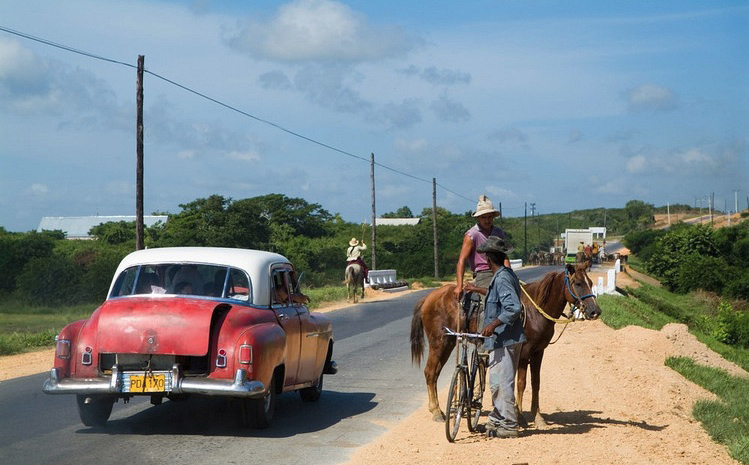 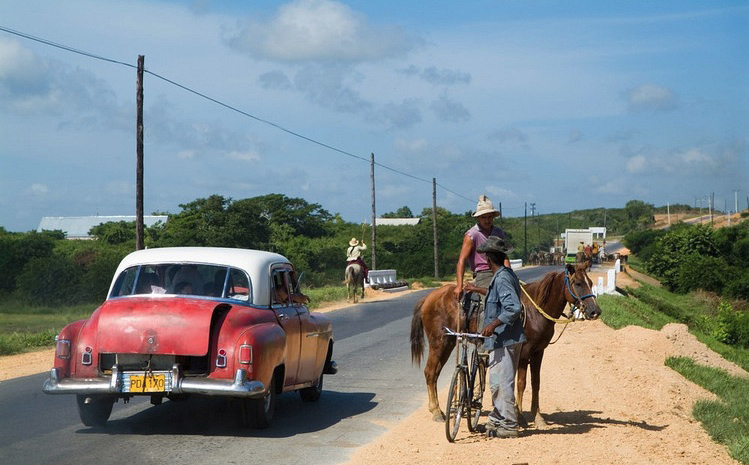 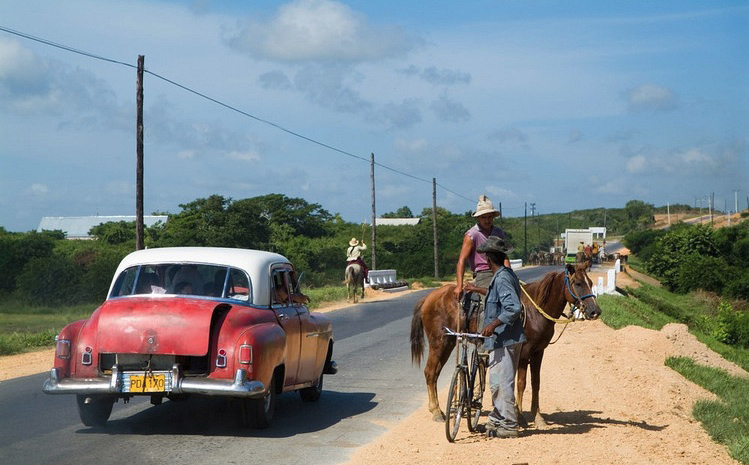 Image Operations
(functions of functions)
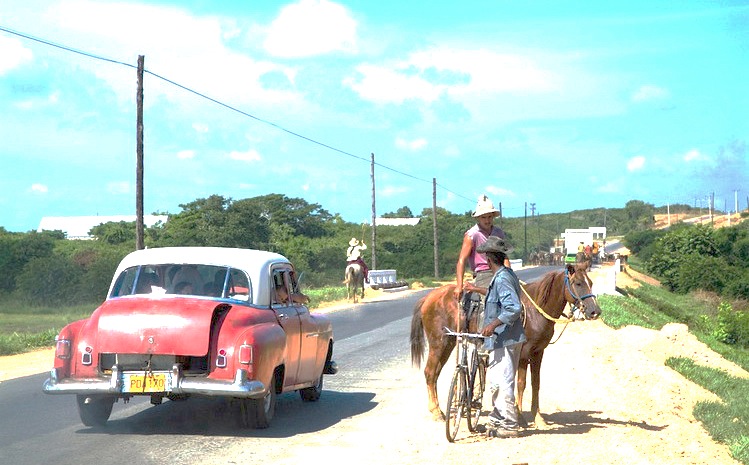 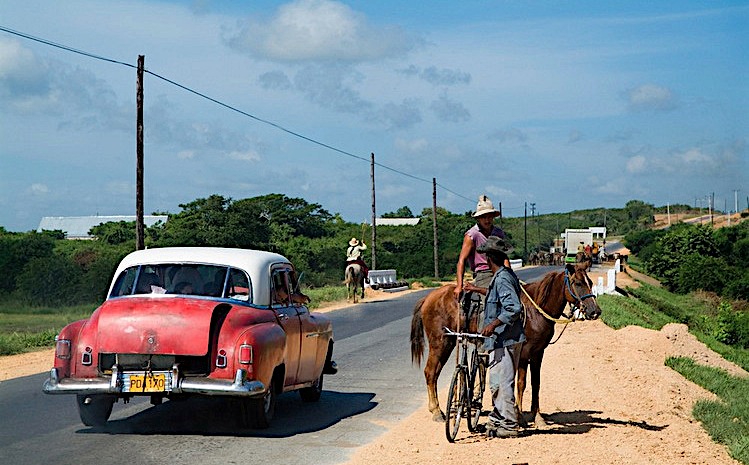 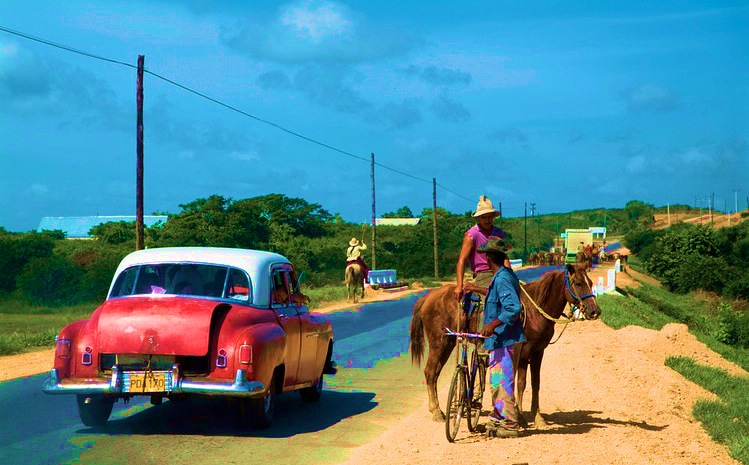 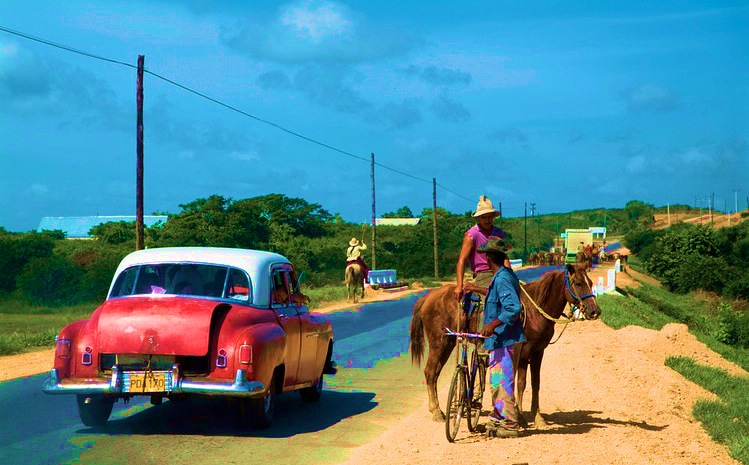 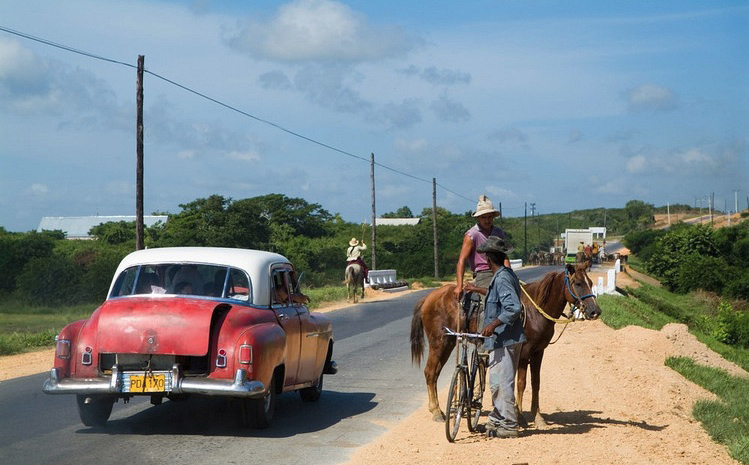 F(					) =
Image Operations
(functions of functions)
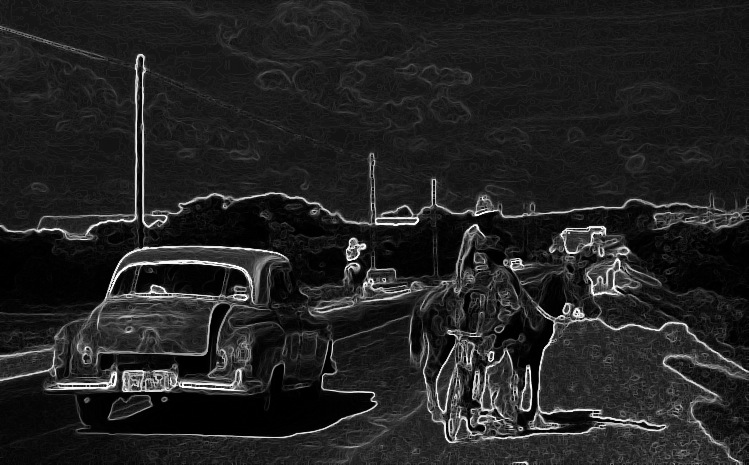 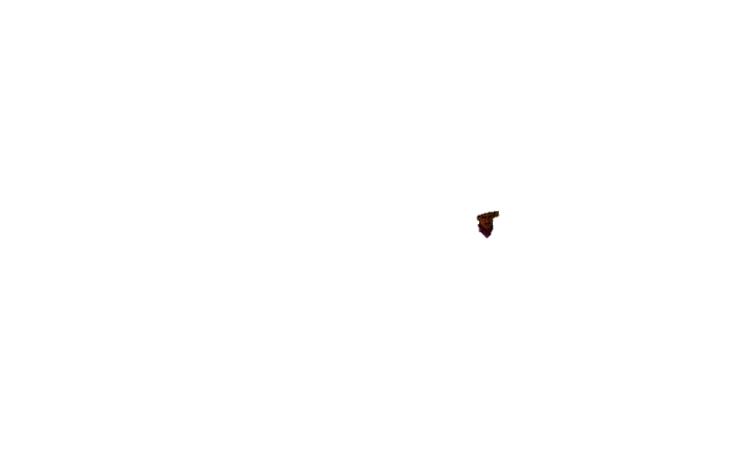 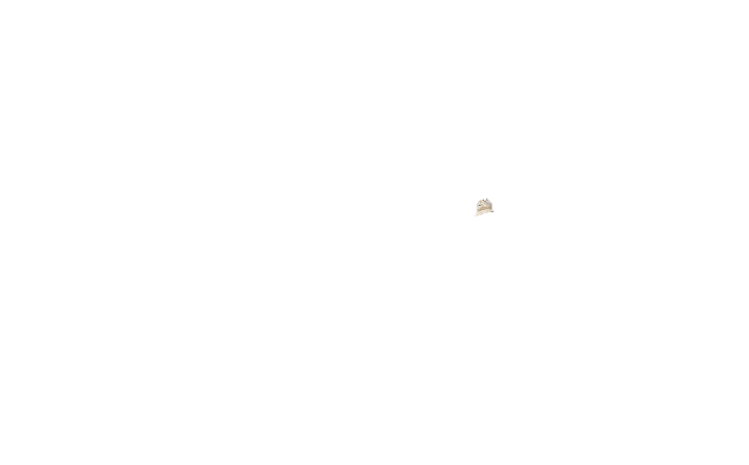 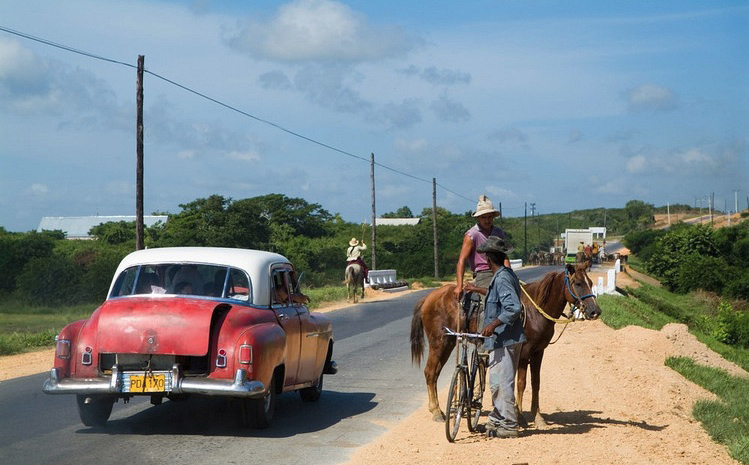 F(					) =
Image Operations
(functions of functions)
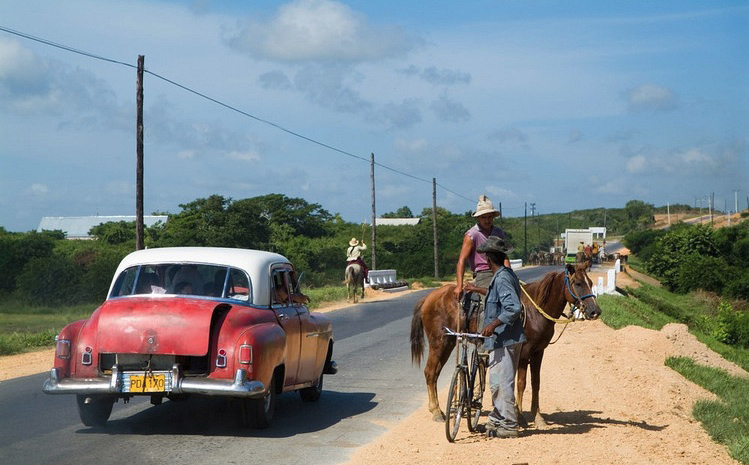 F(					) =
Image Operations
(functions of functions)
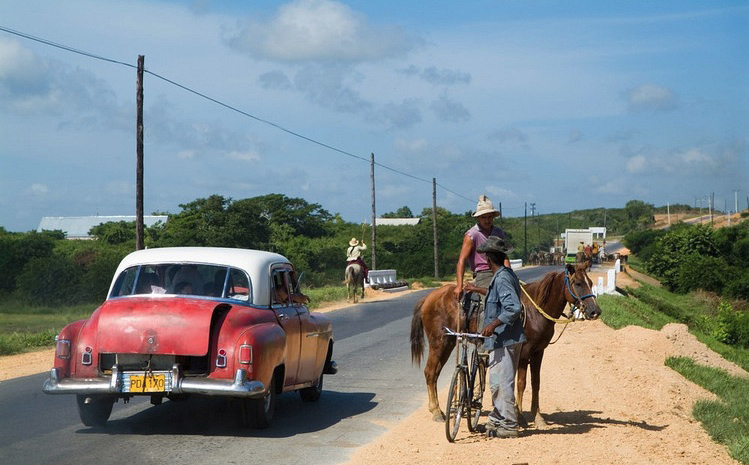 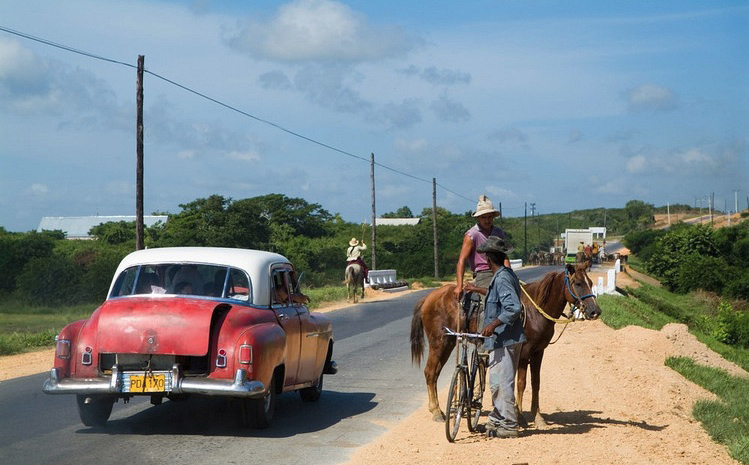 F(					, 					) =
0.23
Local image functions
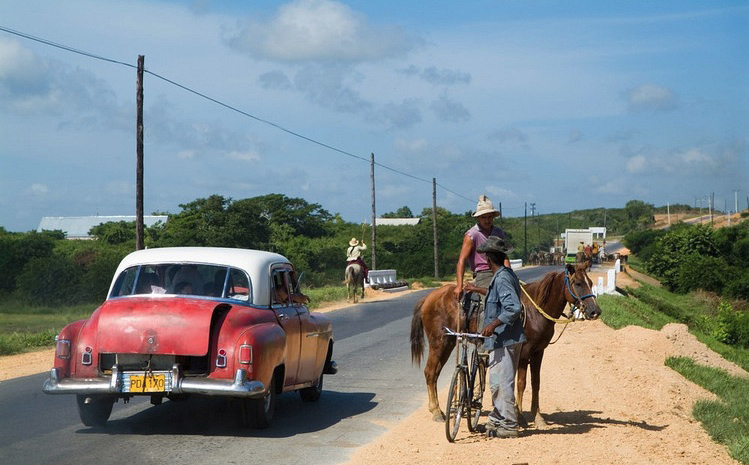 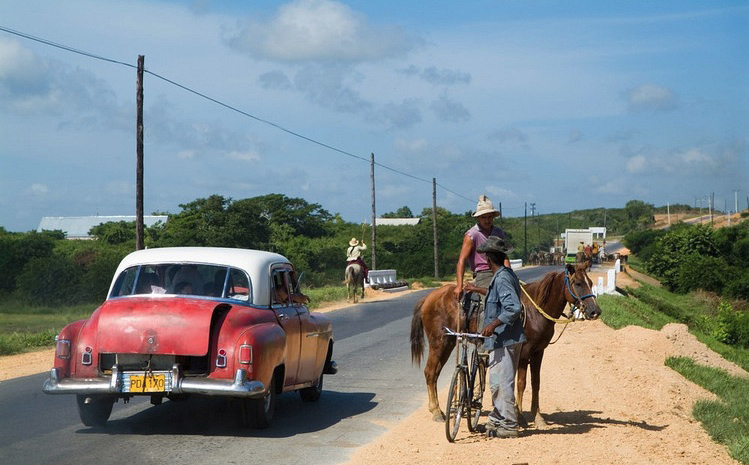 F(					) =
Image filtering
1
1
1
1
1
1
1
1
1
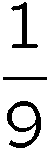 Credit: S. Seitz
Image filtering
1
1
1
1
1
1
1
1
1
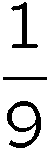 Credit: S. Seitz
[Speaker Notes: ones, divide by 9]
Image filtering
1
1
1
1
1
1
1
1
1
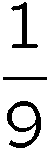 Credit: S. Seitz
[Speaker Notes: ones, divide by 9]
Image filtering
1
1
1
1
1
1
1
1
1
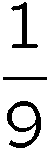 Credit: S. Seitz
Image filtering
1
1
1
1
1
1
1
1
1
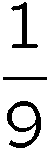 Credit: S. Seitz
Image filtering
1
1
1
1
1
1
1
1
1
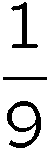 ?
Credit: S. Seitz
Image filtering
1
1
1
1
1
1
1
1
1
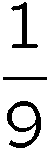 ?
Credit: S. Seitz
Image filtering
1
1
1
1
1
1
1
1
1
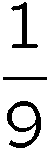 Credit: S. Seitz
Box Filter
1
1
1
1
1
1
1
1
1
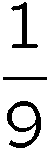 What does it do?
Replaces each pixel with an average of its neighborhood

Achieve smoothing effect (remove sharp features)
Slide credit: David Lowe (UBC)
Smoothing with box filter
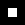 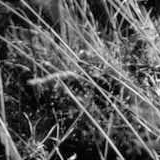 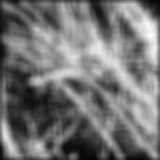 0
0
0
0
1
0
0
0
0
Practice with linear filters
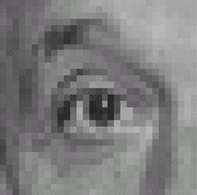 ?
Original
Source: D. Lowe
0
0
0
0
1
0
0
0
0
Practice with linear filters
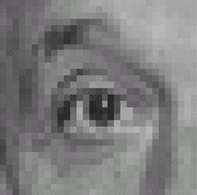 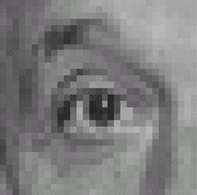 Original
Filtered 
(no change)
Source: D. Lowe
0
0
0
0
0
1
0
0
0
Practice with linear filters
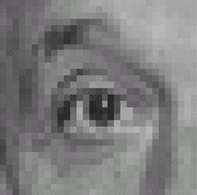 ?
Original
Source: D. Lowe
0
0
0
0
0
1
0
0
0
Practice with linear filters
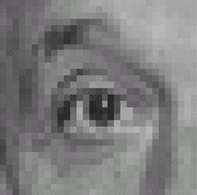 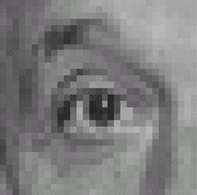 Original
Shifted left
By 1 pixel
Source: D. Lowe
1
0
1
0
1
0
1
0
1
2
1
0
1
0
1
0
1
0
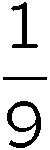 Practice with linear filters
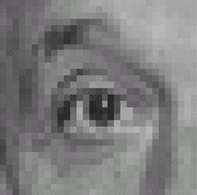 -
?
(Note that filter sums to 1)
Original
Source: D. Lowe
1
0
1
0
1
0
1
0
1
2
1
0
1
0
1
0
1
0
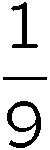 Practice with linear filters
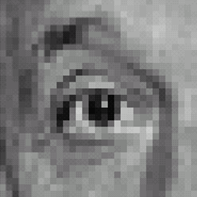 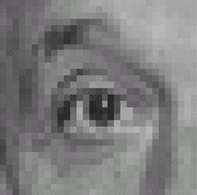 -
Original
Sharpening filter
 Accentuates differences with local average
Source: D. Lowe
Sharpening
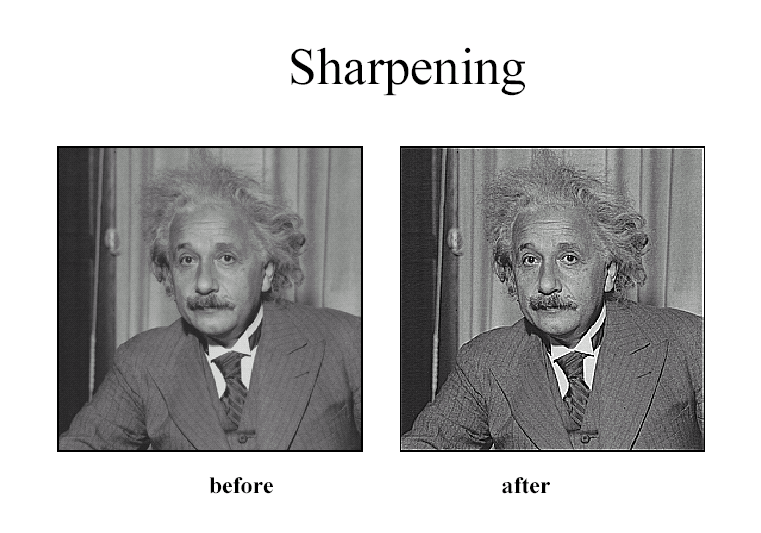 Source: D. Lowe
1
0
-1
2
0
-2
1
0
-1
Other filters
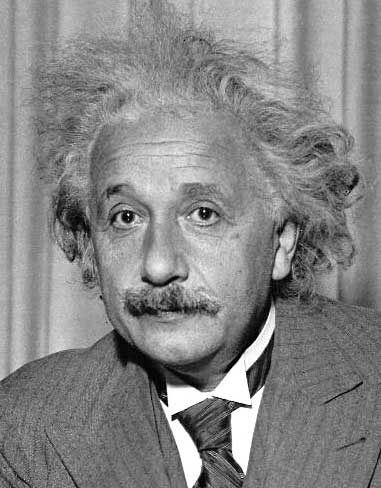 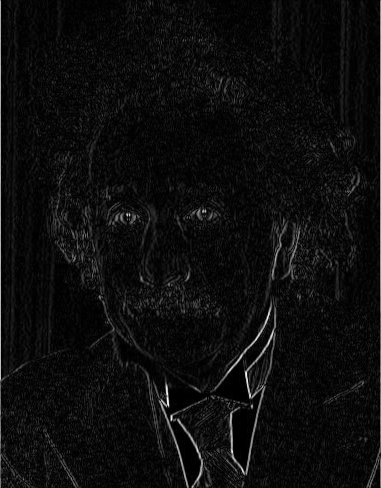 Sobel
Vertical Edge
(absolute value)
1
2
1
0
0
0
-1
-2
-1
Other filters
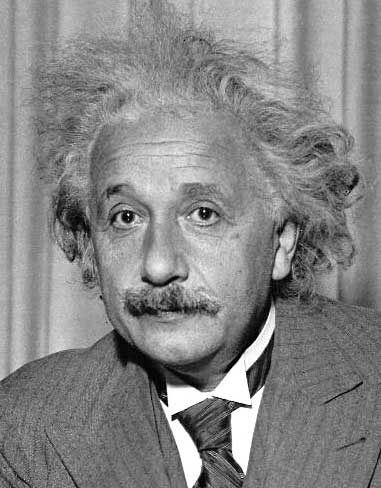 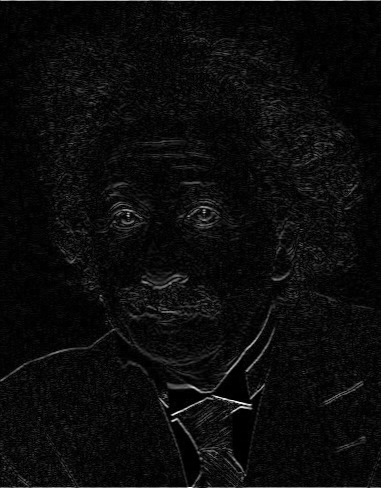 Sobel
Horizontal Edge
(absolute value)
0
0
0
1
0
0
-1
0
-1
-1
0
0
0
0
1
0
1
1
0
0
0
-1
0
0
Basic gradient filters
Horizontal Gradient
Vertical Gradient
or
or
Gaussian filter
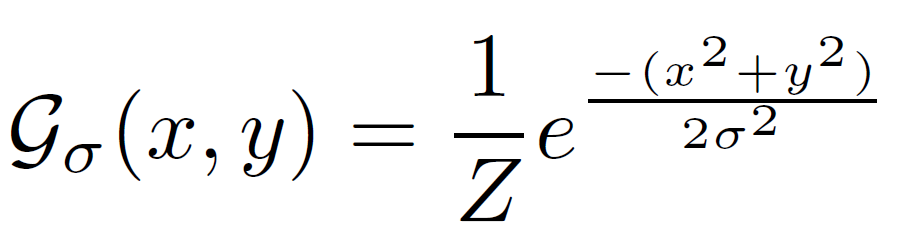 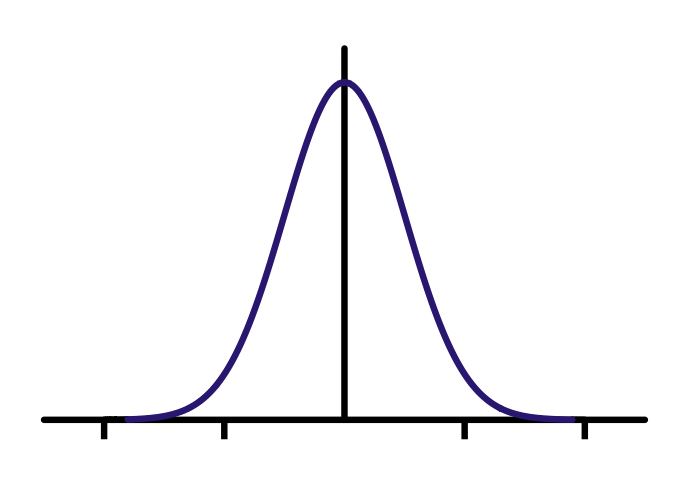 Compute empirically
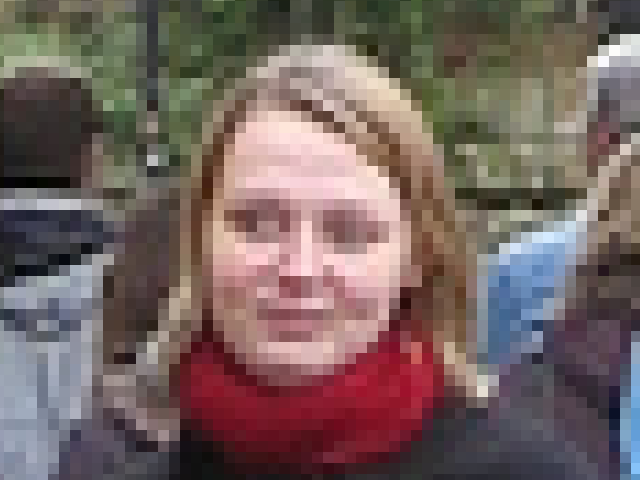 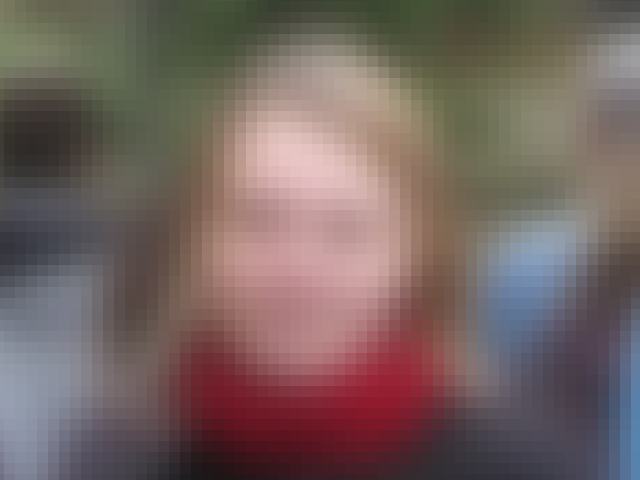 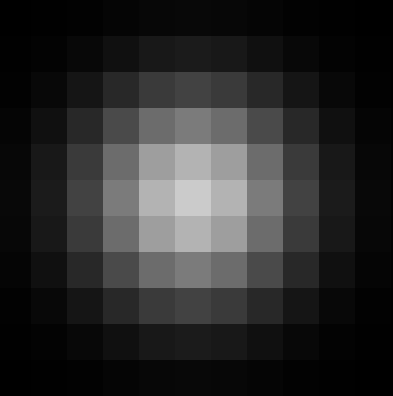 =
*
Filter h
Input image f
Output image g
Gaussian vs. mean filters
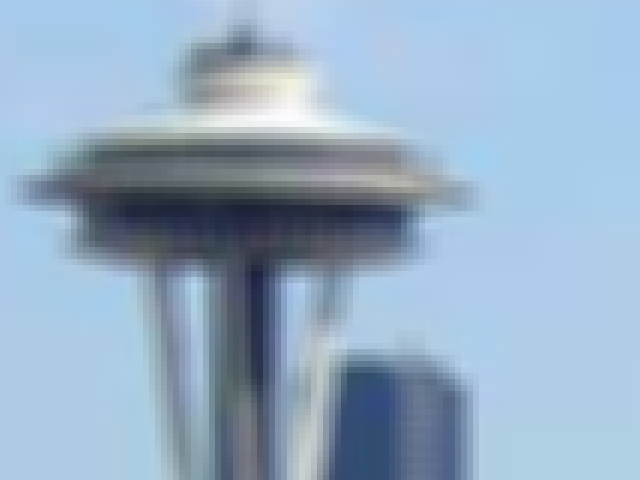 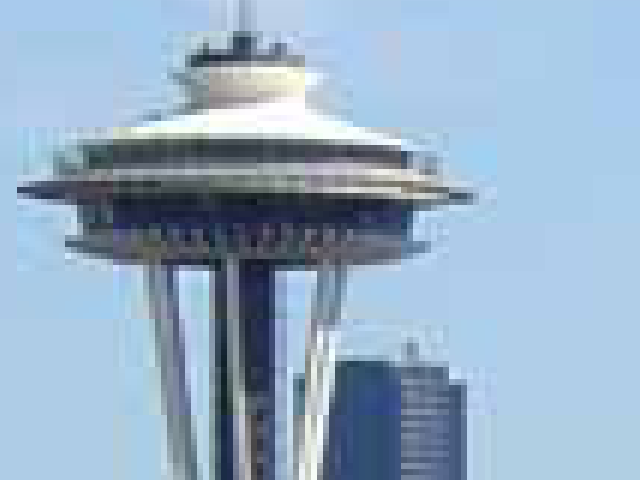 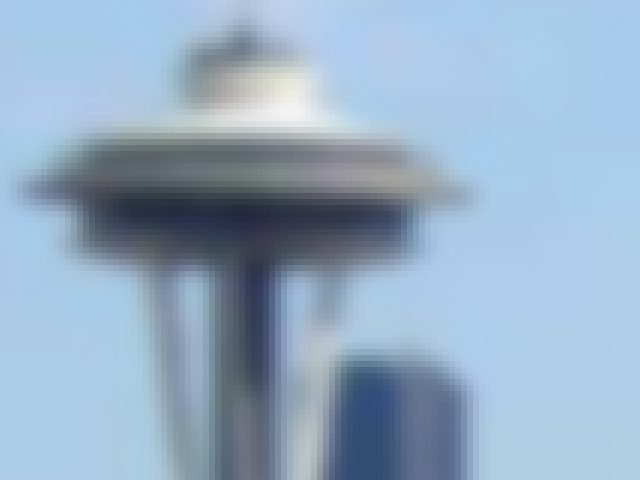 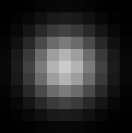 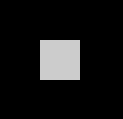 What does real blur look like?
Important filter: Gaussian
Spatially-weighted average
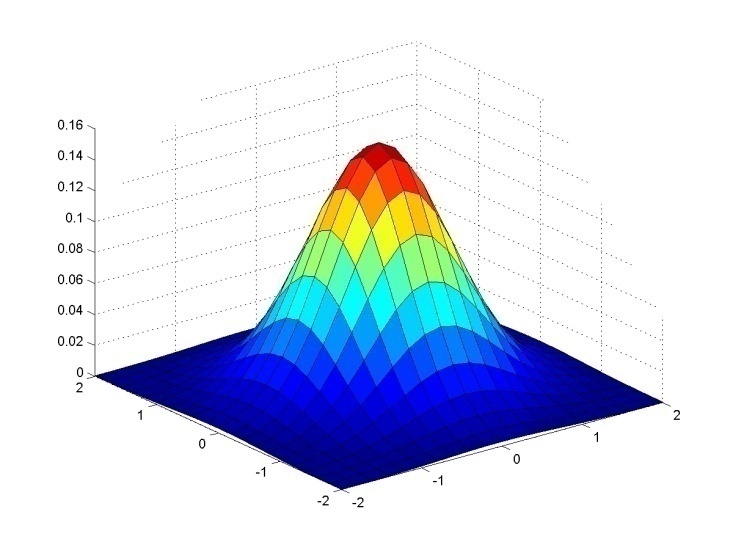 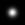 0.003   0.013   0.022   0.013   0.003
0.013   0.059   0.097   0.059   0.013
0.022   0.097   0.159   0.097   0.022
0.013   0.059   0.097   0.059   0.013
0.003   0.013   0.022   0.013   0.003
5 x 5,  = 1
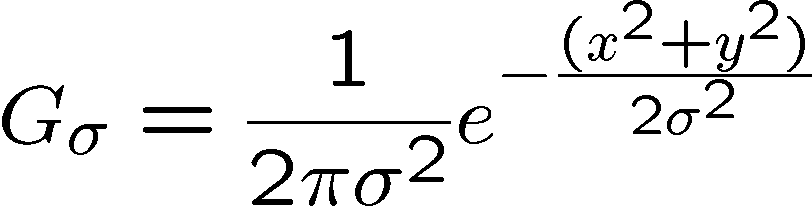 Slide credit: Christopher Rasmussen
Smoothing with Gaussian filter
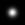 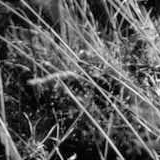 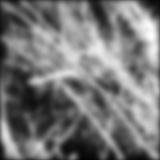 Smoothing with box filter
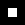 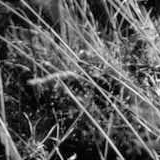 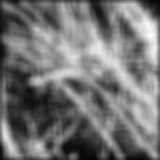 Gaussian filters
What parameters matter here?
Variance of Gaussian: determines extent of smoothing
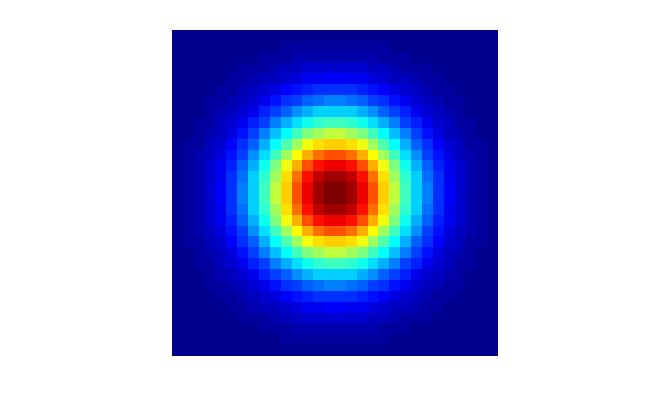 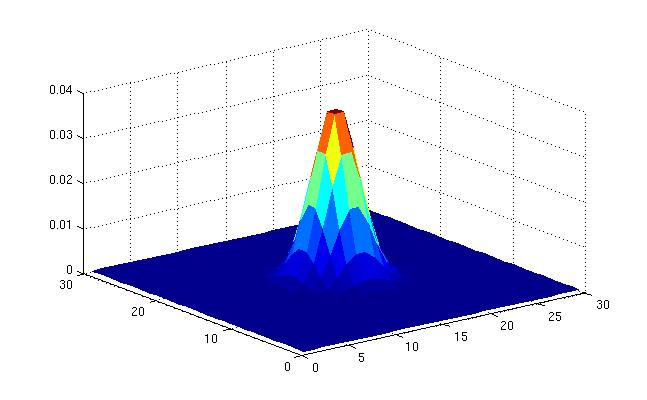 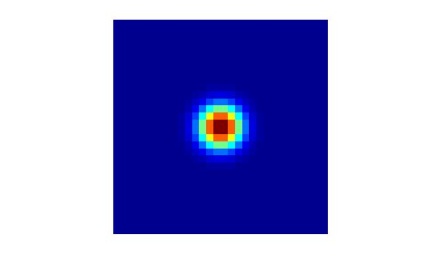 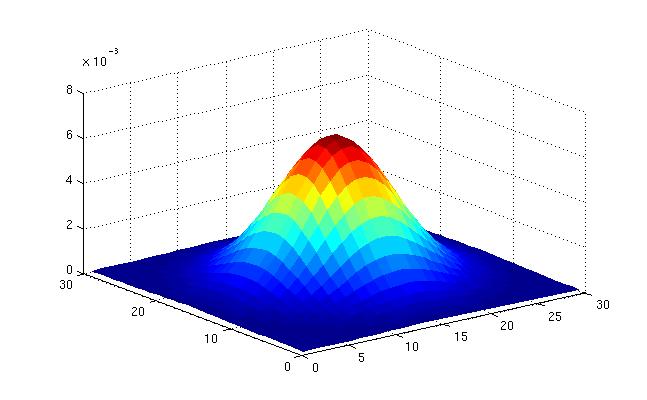 Source: K. Grauman
Smoothing with a Gaussian
Parameter σ is the “scale” / “width” / “spread” of the Gaussian kernel, and controls the amount of smoothing.
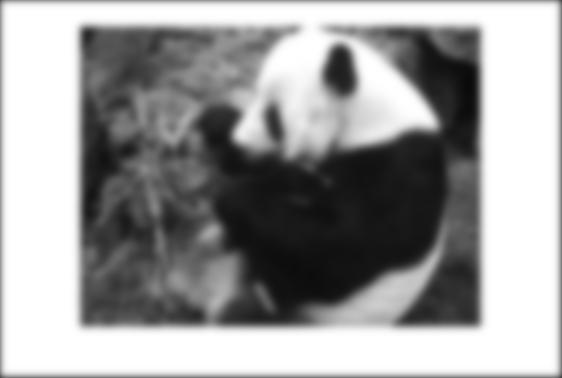 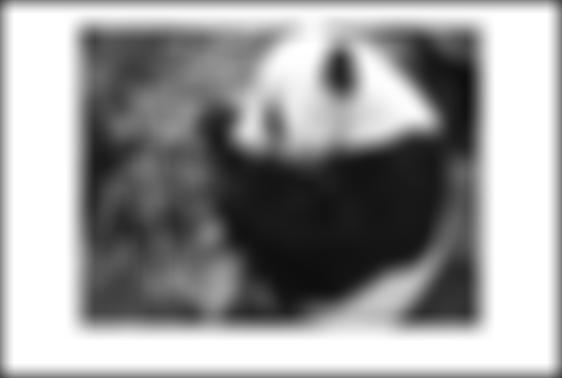 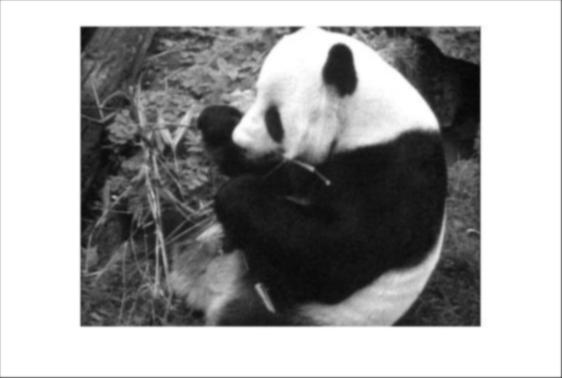 …
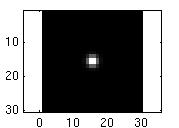 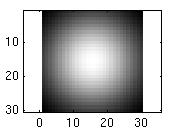 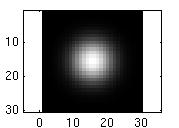 Source: K. Grauman
First and second derivatives
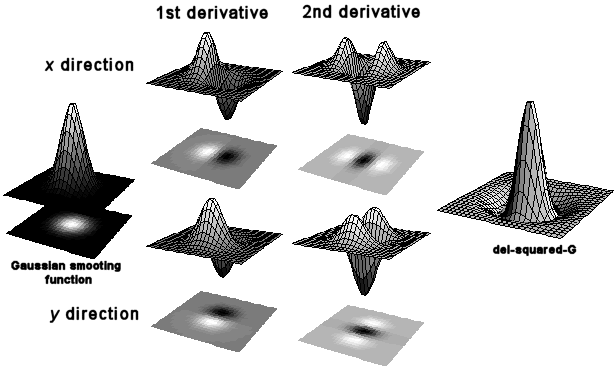 =
*
First and second derivatives
What are these good for?
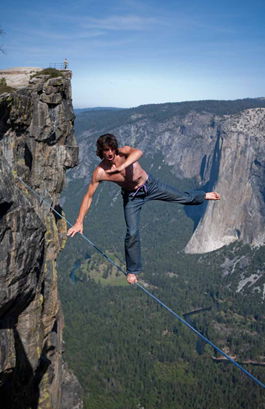 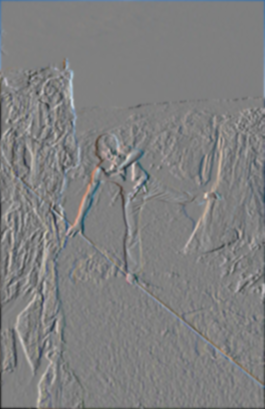 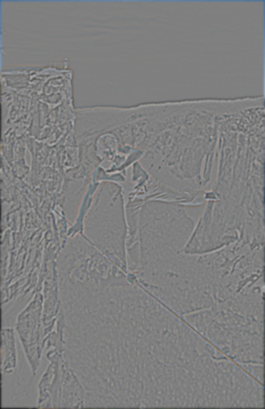 First Derivative x
Second Derivative x, y
Original
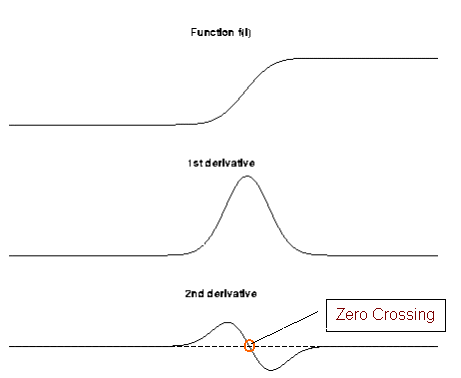 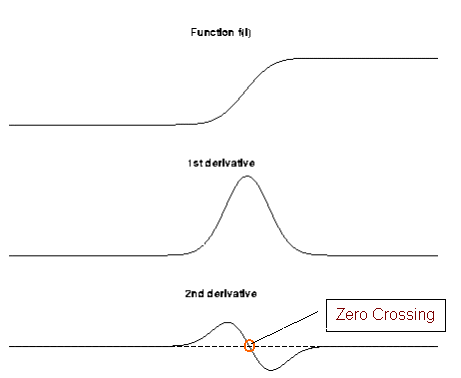 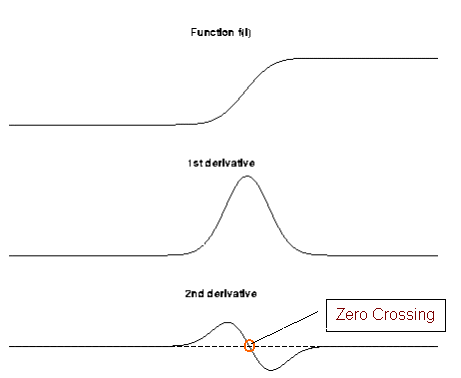 Subtracting filters
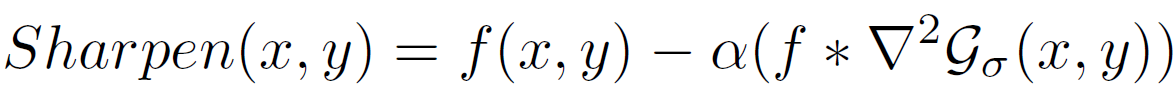 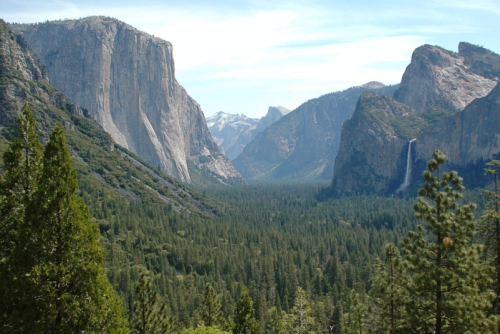 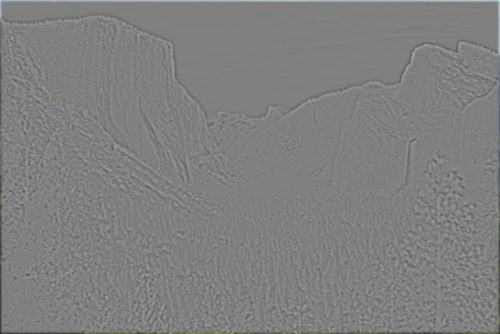 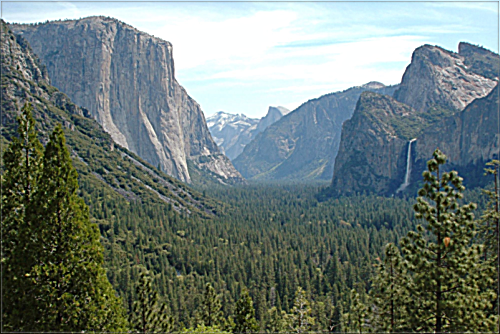 Original
Second Derivative
Sharpened
Combining filters
for some
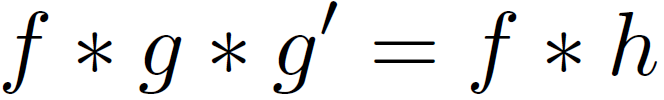 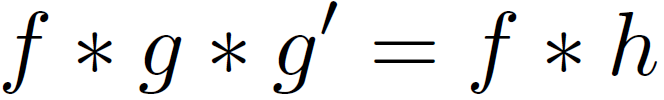 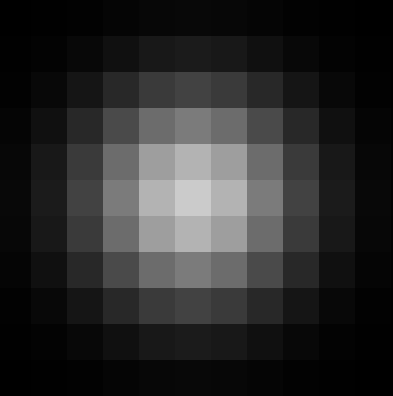 =
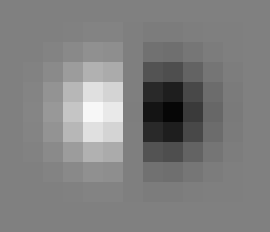 *
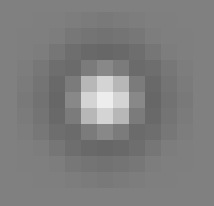 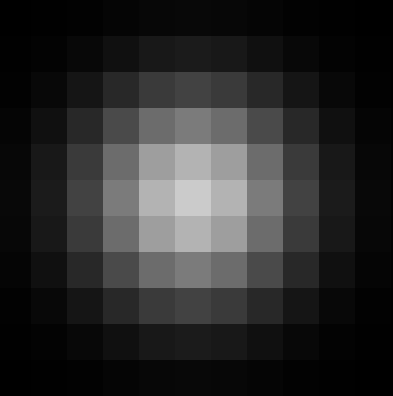 =
*
It’s also true:
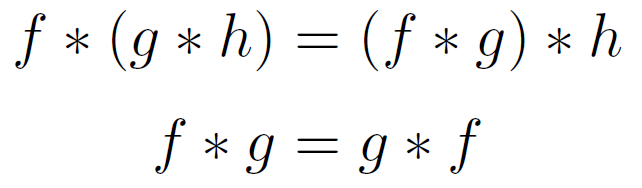 Combining Gaussian filters
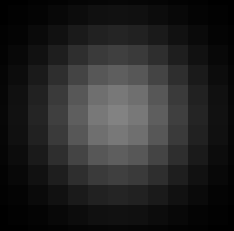 =
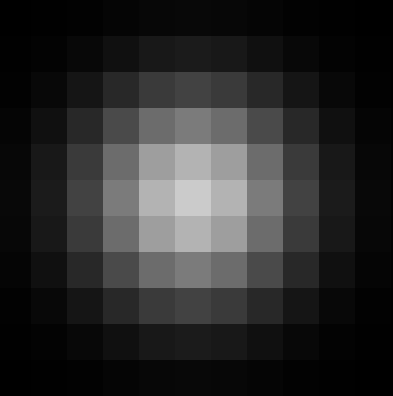 ?
*
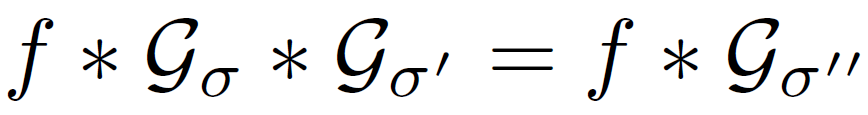 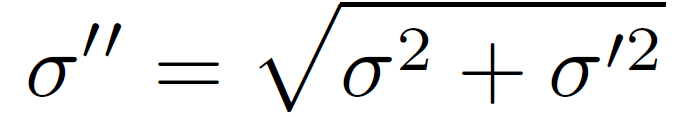 More blur than either individually (but less than                     )
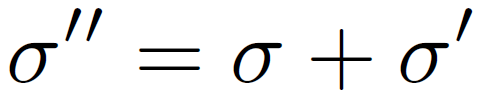 Separable filters
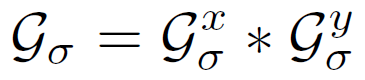 Compute Gaussian in horizontal direction, followed by the vertical direction.
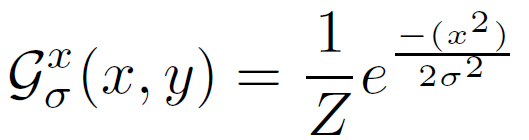 Much faster!
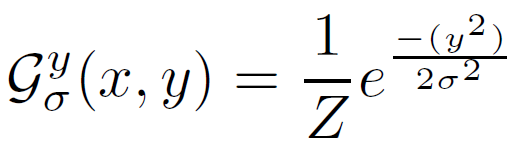 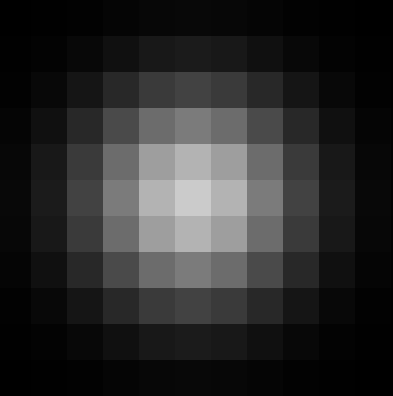 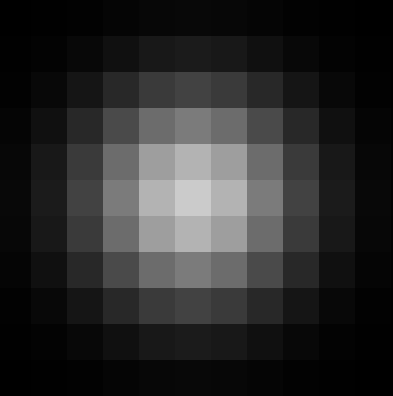 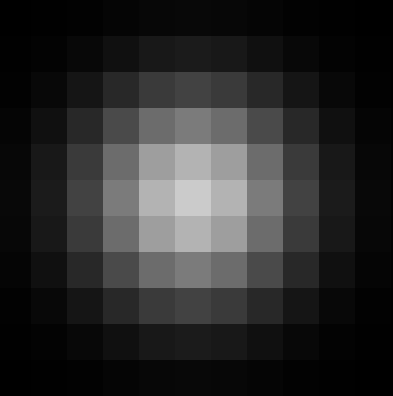 =
*
Not all filters are separable.  Freeman and Adelson, 1991
Sums of rectangular regions
How do we compute the sum of the pixels in the red box?
After some pre-computation, this can be done in constant time for any box.
This “trick” is commonly used for computing Haar wavelets (a fundemental building block of many object recognition approaches.)
Sums of rectangular regions
The trick is to compute an “integral image.”  Every pixel is the sum of its neighbors to the upper left.

Sequentially compute using:
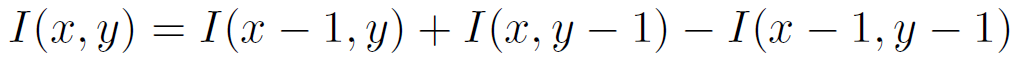 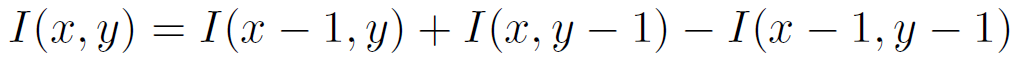 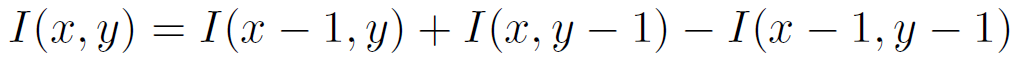 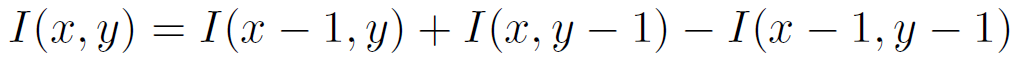 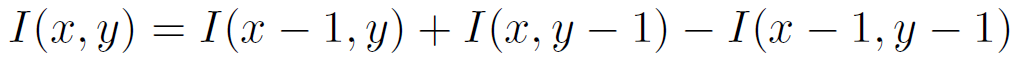 Sums of rectangular regions
Solution is found using:

A + D – B - C
Constant blur
*
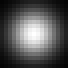 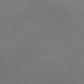 output
input
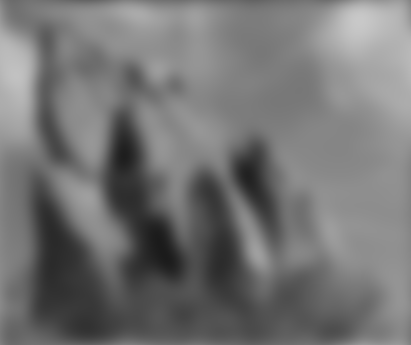 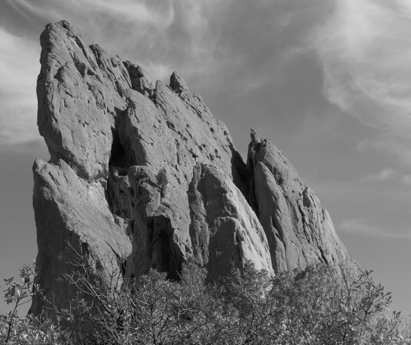 *
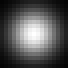 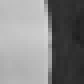 *
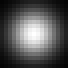 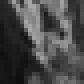 Same Gaussian kernel everywhere.
Slides courtesy of Sylvian Paris
Bilateral Filter Definition:an Additional Edge Term
normalizationfactor
space weight
range weight
I
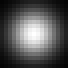 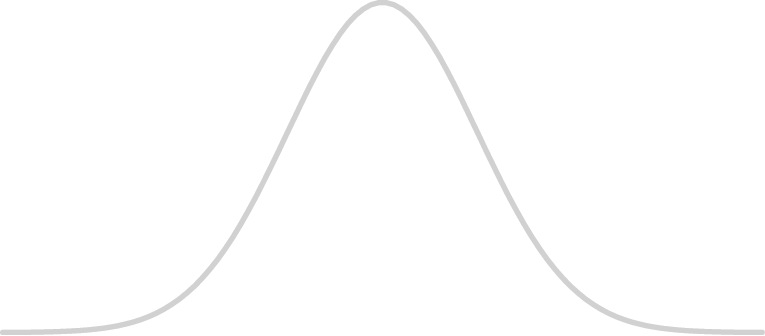 Same idea: weighted average of pixels.
Illustration a 1D Image
1D image = line of pixels


Better visualized as a plot
pixelintensity
pixel position
Gaussian Blur and Bilateral Filter
Gaussian blur
p
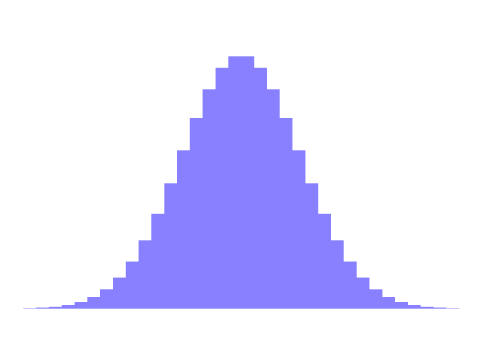 q
space
space
Bilateral filter[Aurich 95, Smith 97, Tomasi 98]
p
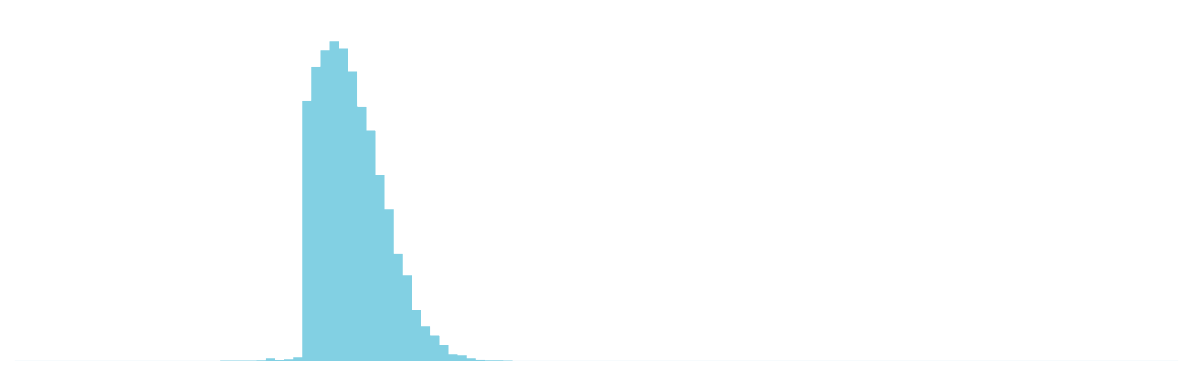 range
q
space
range
normalization
space
Bilateral Filter on a Height Field
output
input
reproducedfrom [Durand 02]
Space and Range Parameters
space ss : spatial extent of the kernel, size of the considered neighborhood.

range sr : “minimum” amplitude of an edge
Influence of Pixels
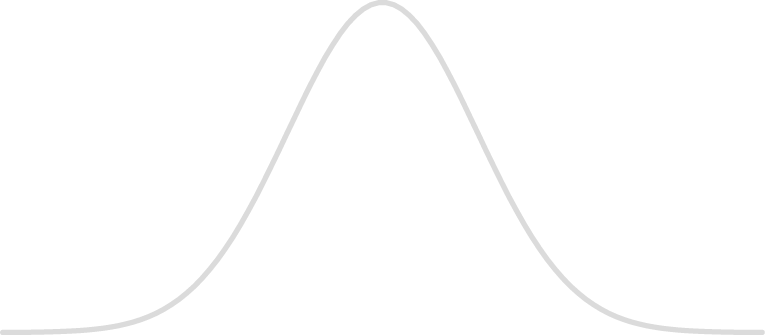 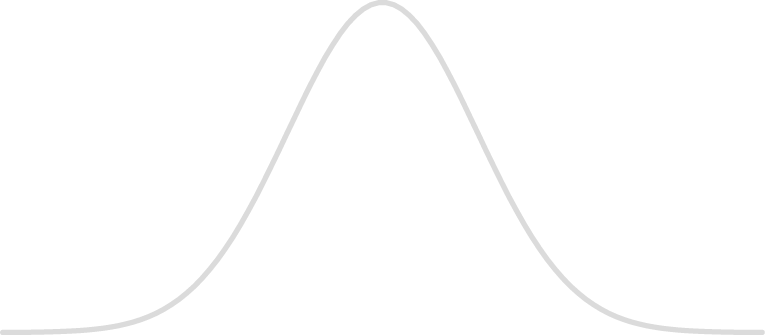 Only pixels close in space and in range are considered.
space
range
p
Spatially varying filters
Some filters vary spatially.
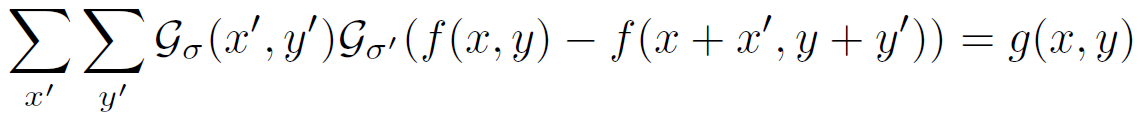 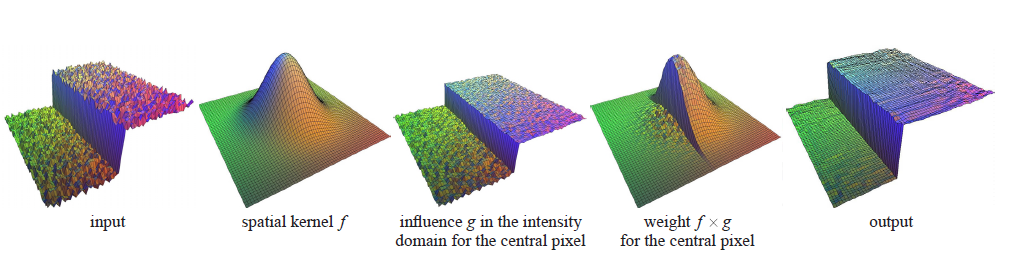 Durand, 02
Useful for deblurring.
Constant blur
*
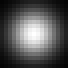 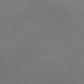 output
input
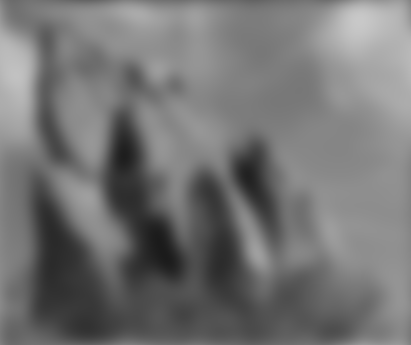 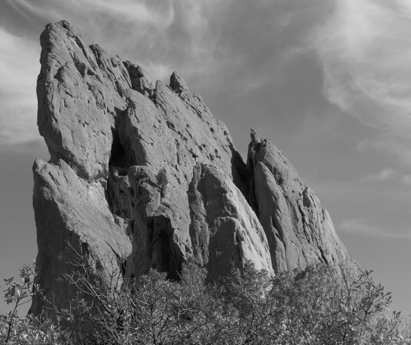 *
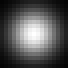 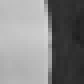 *
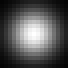 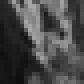 Same Gaussian kernel everywhere.
Slides courtesy of Sylvian Paris
Bilateral filter
Maintains edges when blurring!
*
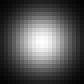 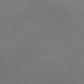 output
input
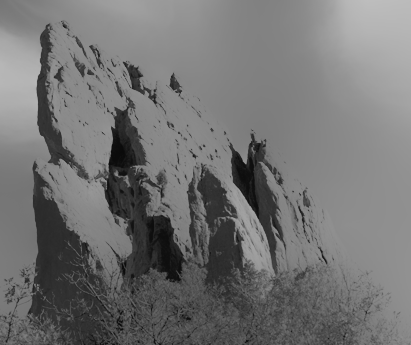 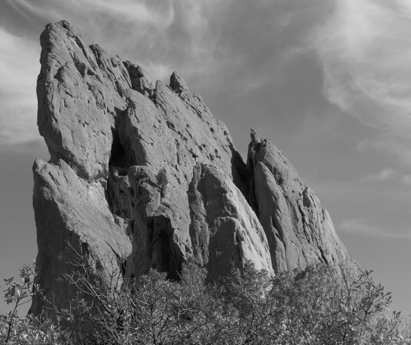 *
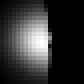 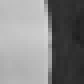 *
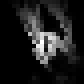 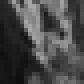 The kernel shape depends on the image content.
Slides courtesy of Sylvian Paris
Borders
What to do about image borders:
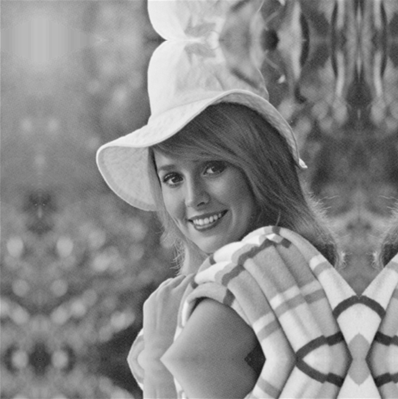 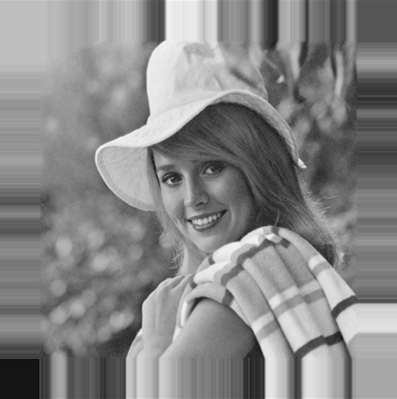 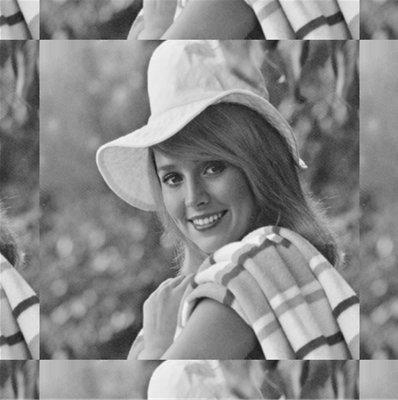 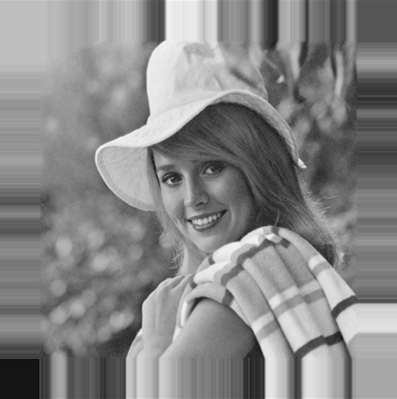 periodic
reflected
black
fixed